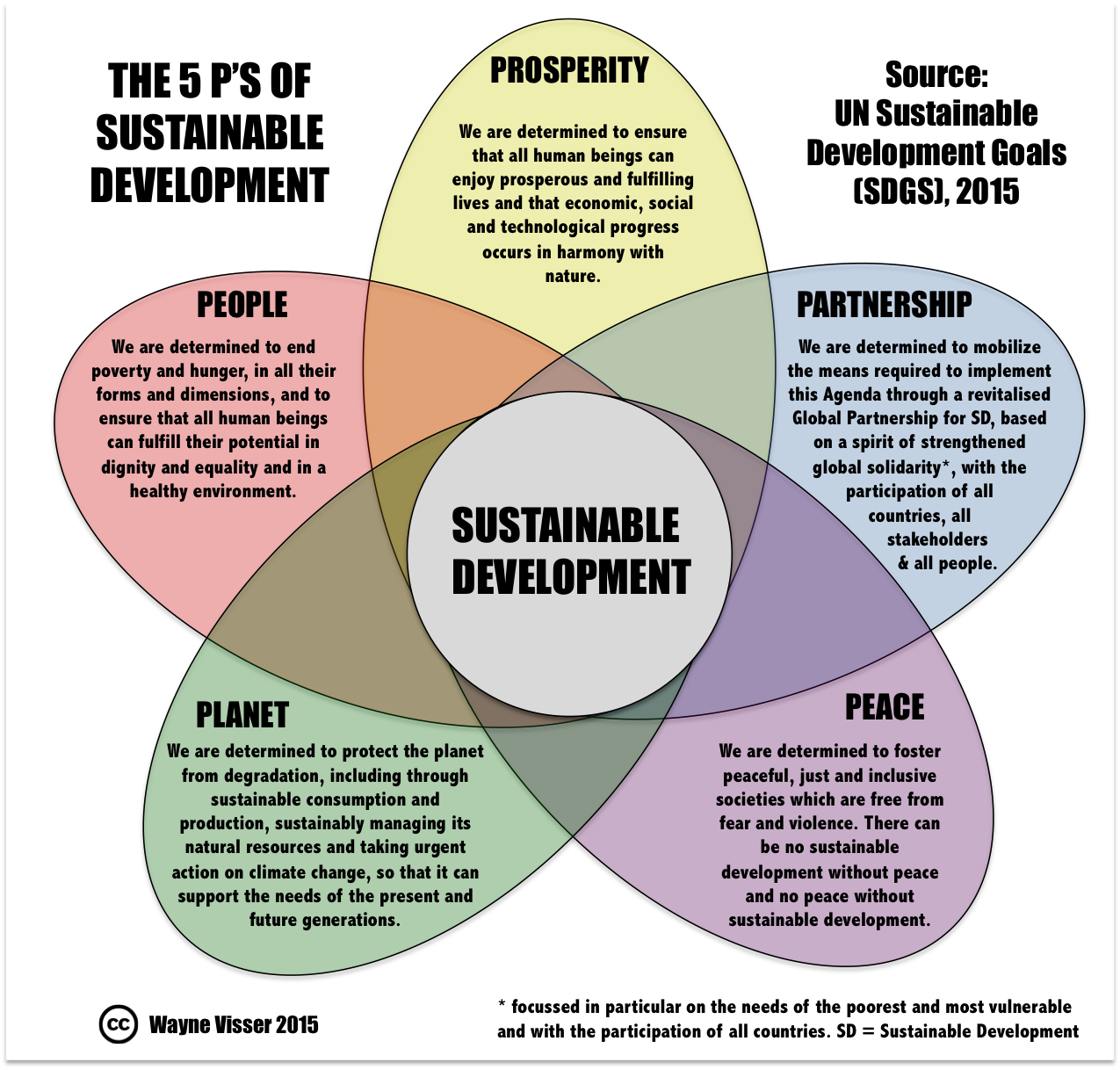 Sustainable Development Goal (SDG)
Quality Education
Department of Education, Govt. of Assam
Vision
To create a conducive environment for quality and inclusive education to  all children of the age group of 6-18 years within 2025. 



To provide equitable opportunities for Higher life skills/learning to all students to pursue higher studies and provide the required knowledge base and professional manpower to the state and country.
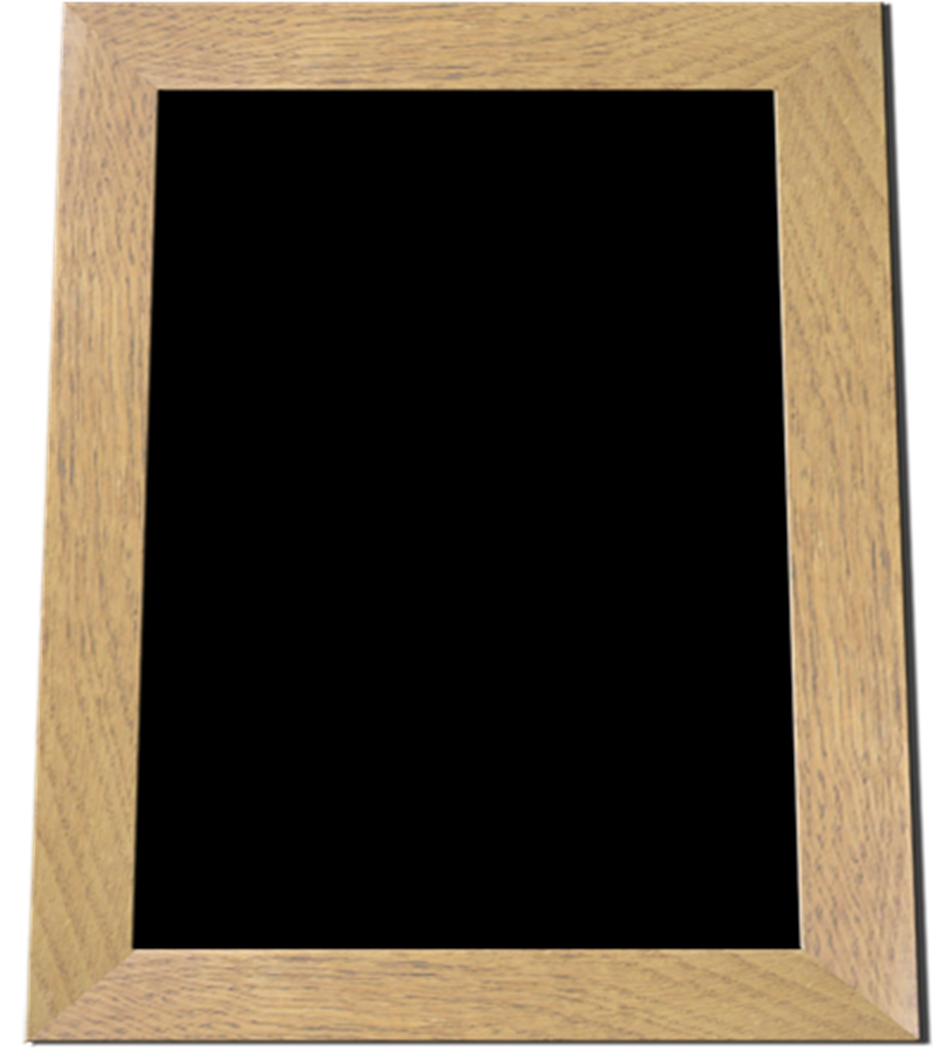 Every one in school & receive  Quality Education
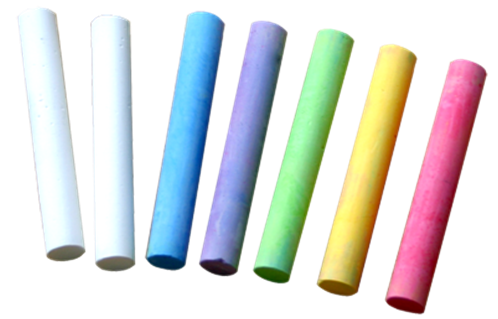 Present status on basic indicators
Present status on basic indicators
Comparison of Indicators Assam Vs India as per DISE-2014-15:
Learning level of children : SLAS and NAS
Mandate of the Department of Elementary Education & Source of Mandate
To ensure Free and Compulsory Equitable Quality Education for all children of the age group of 6-14 years.

Source:

Right to Education Act (RTE), 2009 Link
NCTE Gazette, Norms and Guideline, 2014 Link
The Preamble in the Assam Elementary Education (Provincialisation) Act, 1976 and modification thereof. 
NCERT/SCERT/NCTE norms 
Plantation Labour Act,1951 Link
Guidelines for implementation of Centrally Sponsored Scheme on Teacher Education(CSSTE) Link
Action Points against our mandate : Access
Action points against our Mandate
Quality
Govt. School
Private School
Community School
Accountability of teachers
Ownership/accountability
Adequate qualified teachers
School Leadership
Specific rule and regulation
Teacher
Teacher
Supervision
Monitoring mechanism
Supervision & Monitoring & onsite support 
[using IT Platform]
Infrastructure
Uniform & standard curriculum
Student’s performance
Adequate training for teachers
Teachers performance & students performance
Awareness
Community Participation [PRI/SMC/MG/EV etc.]
School achievement
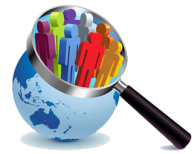 Action Points against our mandate for Special Category  :                    Access & Quality
Transport and escort facilities, self defense programme/residential school for girls/sanitation and hygiene/ scholarship & incentives .
School/Teacher/
Community participation/Special Incentives/Disaster friendly setup in school/Sanitation and Hygiene/Residential school facility .
Ethnic
AREA
School/Teacher/Community participation/Special Incentives/ Recreational activities/ Crech  facility /Sanitation and Hygiene/Residential school facility Support to TGMS /etc.
Transport & Escort/ Teachers’ training/ Community participation /Aids & appliances/ Therapy service/ Inclusive Environment
School/Teacher/
Community participation/
Special Incentives/ Residential school facility/Transport & Escort
Teacher /bridge language/ transport & escort facilities/ special scholarship and incentives
Elementary Education Department
Directorate of Elementary Education
DEEO/DPEO [27]
DIS [47]
BEEO/BPEO [137]
SIs [295]
Schools
[LP & UP]
Urban Area
Schools
[LP & UP]
Rural Area
Elementary Education [BTAD]
Directorate of  Education, BTC
DEEO [4]
DIS [4]
BEEO
SIs
Schools
[LP & UP]
Urban Area
Schools
[LP & UP]
Rural Area
Elementary Education [Hills Autonomous Council]
Hills Autonomous Council
DPEO [2]
DIS [3]
BPEO [16]
SIs
Schools [UP]
Schools [LP]
Secondary Education Department
Directorate of  Secondary Education
Inspector of Schools [27]
Higher Secondary Schools  [653]
High Schools [3407]
Organisational Chart
SSA
SCERT
RMSA
Higher  Education
Directorate of Higher  Education
RUSA
DHE
DTE
University
DHE
Universities & Colleges
IC
Engineering
College
JDHE
DDHE
Polytechnique
ADEPC
RO
Sr.F & AO
Goals with which the Elementary Education Department feels associated
In order to achieve the sustainable development, the following goals have been kept in mind : 

Ensure equitable access to quality education for all children of Elementary Education (Goal: 4).

Ensure quality education and learning at all levels (Goal: 4).

Gender equality and focus on deprived groups (Goal: 4 &5)

Opportunities to acquire knowledge and skills for sustainable development (Goal: 4 ,1,2 &8).

Life-wide learning opportunities through various forms (Goal: 4 ,1,8)&9). 
Ensure good health and Hygiene linking with primary health centre for regular health checkup and remedial measures (Goal: 3,4 ,6,). . 

Effective use of ICTs to enhance learning at all level (Goal: 3,4 ,6,). ..
                                                      

Link
Existing Scheme of the Department (Elementary) for serving  the  purpose of SDG and Schemes requiring Modification..
Existing Scheme of the Department (Elementary) for serving  the  purpose of SDG and Schemes requiring Modification..
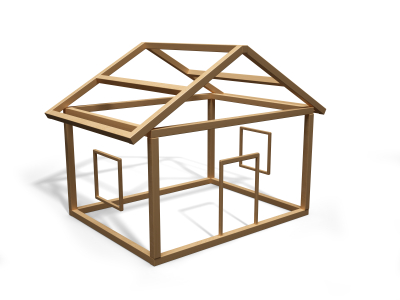 New Initiatives……
Strengthening  of pre-primary classes.
Clubbing of schools to maintain favourable PTR.
Introduction of ICT enable monitoring system
Digital classroom
Establishment & Strengthening of BITE,DIET,CTE,IASE,
Training of teachers on demand
Any Assessment of fund Requirement done
For Requirement of Capacity Building:-
The need analysis is made on the basis of the feedback analysis from U-DISE, Research findings & the report from existing monitoring mechanism  .
Specific programme for specific target group designed as per gap identification .
Cost estimate prepared on the basis of the prevailing norms or with a projected annual increment of 15%, where felt required. 
For Management, Monitoring & Evaluation :-
Budget estimate is prepared on the basis of the following :
Involvement of Human Resource 
Variation and volume in  activity and their level of implementation
Area of study or evaluation .
Whether the department has the absorption Capacity
The absorption capacity of the Department (Elementary Education), is subject to fulfillment of the following :
Proper placement of human Resource, where and when required(Right person in the right place).
Specialized orientation of Human Resource for specific time bound assignments.
The prevailing way of multitasking should be reduced and instead, concept of utilisation of specialized Human Resource need to be encouraged.
Sufficient time need to be spent on Planning part prior to implementation of  specific activity .
Most importantly, supply of fund on time, uninterrupted is a key factor towards the absorption capacity.
How the Principle of Back Casting would be followed in preparing SPAP
The principle of Back Casting is followed in preparing the SPAP for SDG.
Keeping the vision (Goal) within 2030, action plan is prepared  with the following principles :
The action plan is started keeping the end (vision) in mind and the target upto 2030(the vision) is finalised in terms of Infrastructure, Capacity Building and MME.
Move backward from the vision to the present and accordingly, the target has been split in years back casting from vision to present, on the basis of the following:
Infrastructure : Micro-survey for schooling facility,  Growth in student enrolment, Availability of Teachers, Classroom, Toilets sitting arrangement , drinking water etc. are assessed.
Capacity building : Professional qualification as well as special orientation designed for human resource existing, as per need, till 2030.
Secondary Education